ASN(RDA) SIGMA Program
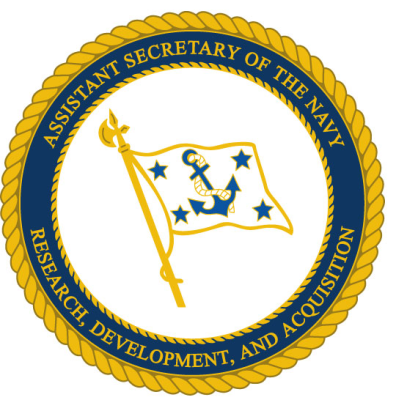 SYSCOM Nominee - Program Intent
Injecting What Matters, Where It Counts
Background
The SIGMA Program is an initiative by ASN(RDA) to support the continued development of the Acquisition Workforce

It is a 13 work day (two and a half week) rotation where mid-level military and civil service professionals have an opportunity to develop an understanding and establish a set of working relationships within the ASN(RDA) organization

SYSCOM nominees should be considered "front runners" within the Acquisition Community that have the quality of "thinking outside the box" and questions standards in order to come up with better processes and solutions to serve the Warfighter
Nominees can be civilian (GS-13/14) or military (O-4/O-5)
Nominees can be from any Primary Career Field
File:20180627 SIGMA Program Intent located on SIGMA SharePoint/Documents Welcome Aboard Information
2
Intent
Top Level introduction to ASN(RDA)
First hand exposure to ASN(RDA) level discussions and decisions

Focus on Selectee’s primary career field within their primary DASN
Provide insight into the day-to-day activities within a DASN

Provide exposure to DASNs outside of the selectee’s career field
Provide an understanding of other critical areas within ASN(RDA)

Tasked to work with future SIGMA Program selectees
Continue to improve and refine the SIGMA Program
Document Location: Sigma SharePoint/Document/Sigma Program Intent.pptx
3
Objectives
Program Objective
Provide the opportunity to continue the development and growth of our Acquisition Workforce

Individual Objective
Develop an understanding and establish a set of working relationships within the ASN(RDA) organization
Develop appreciation for Executive Management and coordination

Additional Objectives
Provide an introduction to the Pentagon
Gain exposure to the Washington, DC environment
Introduction to top level processes
Gain insight into the decision making process of Senior Leadership
Document Location: Sigma SharePoint/Document/Sigma Program Intent.pptx
4
Potential Schedule
Day 1: Check-In and Introductions
Day 2: DASN #1 (Primary DASN based upon selectee’s SYSCOM)
Day 3: DASN #1 
Day 4: DASN #1
Day 5: DASN #2 (Broadening Tour)
Day 6: DASN #2  (Assist w/new SIGMA Check-In)*
Day 7: DASN #2
Day 8: DACM
Day 9: ASN(RDA) Front Office
Day 10: ASN(RDA) Front Office
Day 11: ASN(RDA) Front Office
Day 12: ASN(RDA) Front Office
Day 13: Outbrief w/ ASN(RDA), Check-Out
Depending on schedule visit to ASN(RDA) War Room (Crystal City)

    * SIGMA Check-In will vary upon Start Date – Check SIGMA Rotation Calendar
Above is just one possible schedule
This is a “choose your own adventure” opportunity – schedules are dynamic
Sigma SharePoint/Document/Sigma Program Intent.pptx
5
Selection Process
Designated SYSCOM provides nomination to ASN(RDA) NLT 30 days prior to rotation start
Interested personnel should work through their command 
SYSCOM POCs listed on next slide


Eligibility
Any Acquisition Workforce member in the umbrella of NAVSEA, NAVAIR, NAVFAC, NAVSUP, SPAWAR, USMC, ONR, or SSP
Government Civilian: GS-13/14
Military: O-4/O-5
O-3 by exception and upon ASN(RDA) MA approval
Sigma SharePoint/Document/Sigma Program Intent.pptx
6
SIGMA Notes
ASN(RDA) Front Office and current SIGMAs will be point of contact for supporting selection and induction
SIGMA Gouge available for Selectees – includes checklist which must be completed NLT 7 calendar days prior to arrival
SIGMA selectees should identify 3-4 DASNs that they may wish to see in particular and provide that list to the outgoing SIGMA
Once onboard, oncoming SIGMA should schedule sitdowns with as many of the DASNs as possible, DACM, the PCD, the PMD, and outbrief with ASN(RDA), through their admin staff
SharePoint available after selection 
Contains SIGMA Calendar and SIGMA Documents
Upload Bio once access to Sharepoint is granted
The SIGMA Program is a self-run rotation
It is the responsibility of the sitting SIGMAs to keep up with the future rotation cycle and emailing incoming SIGMAs the welcome package
GREAT Experience working in ASN(RDA) Front Office, attending discussions with PCD/PMD and ASN(RDA), and working with the DASNs
7